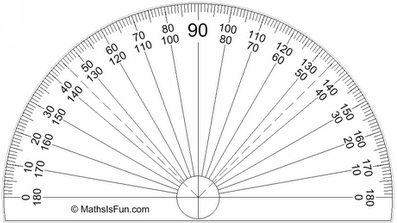 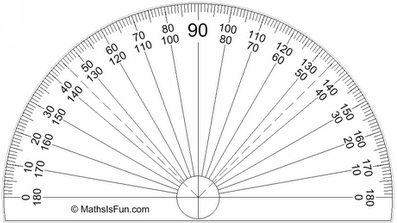 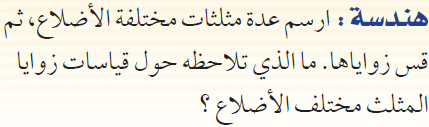 590
الزوايا مختلفة
530
560
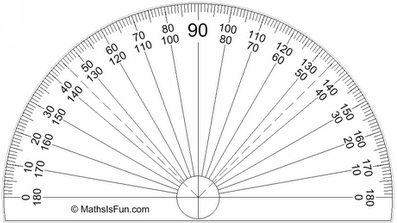 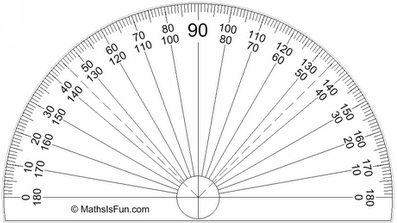 570
الزوايا مختلفة
الزوايا في المثلثات مختلفة
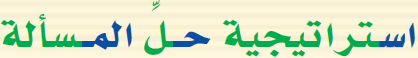 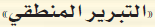 580
530
لذا يبدو أن الزوايا في المثلث المختلف الأضلاع مختلفة .
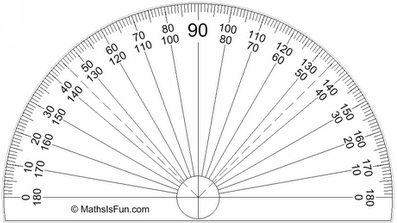 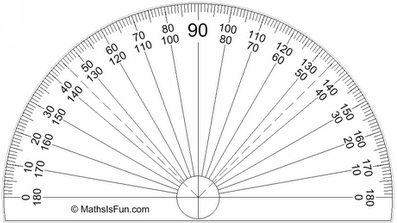 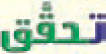 590
ارسم مثلثات أخرى مختلفة الأضلاع لكي تتأكد من تبريرك .
الزوايا مختلفة
540
550
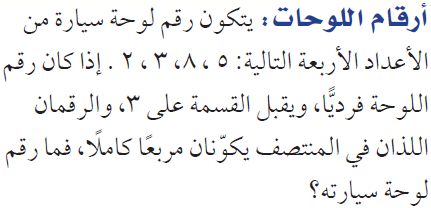 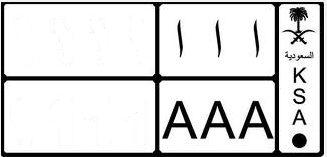 8
3
5 2
8 2 5 3
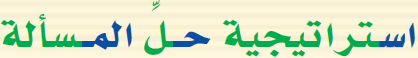 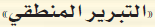 الرقمان في المنتصف مربعا كاملا
3  ،  8
بقي لدينا العددين
الآحاد يجب أن يكون فرديا
رقم اللوحة فردي
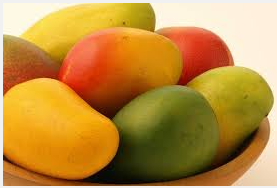 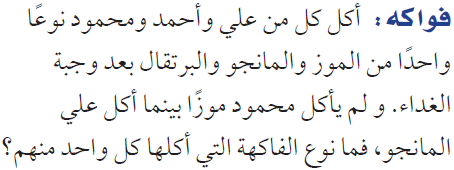 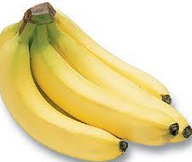 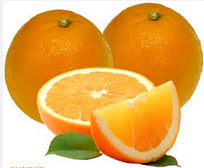 محمود
أحمد
علي
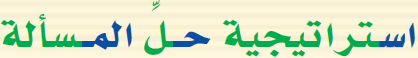 لم يأكل محمود موزا
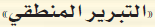 أكل علي المانجو
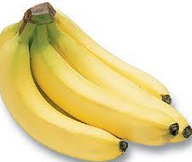 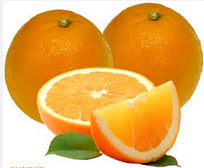 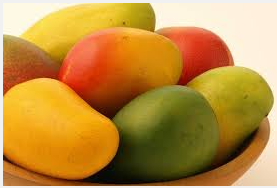 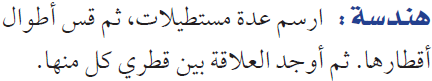 طول القطر الأول =
6 سم
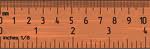 نستنتج أن
طول القطر الثاني =
6 سم
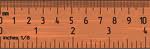 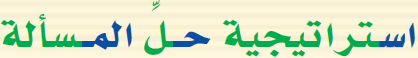 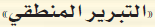 طول القطر الأول =
8 سم
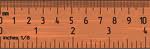 طول القطر الثاني =
8 سم
طولا قطري المستطيل
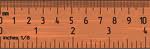 متطابقان
طول القطر الأول =
9 سم
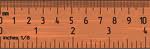 طول القطر الثاني =
9 سم
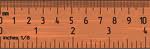 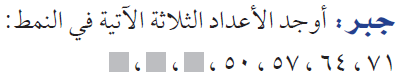 ــ 7
ــ 7
ــ 7
ــ 7
ــ 7
ــ 7
71  ،  64 ،  57 ،  50  ،         ،        ،
29
36
43
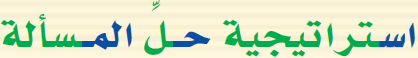 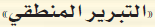 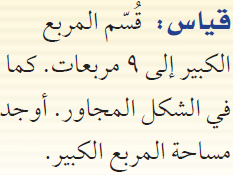 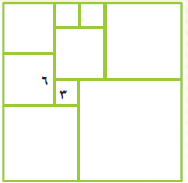 3
6
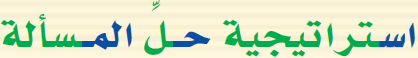 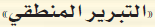 9
أي أن :
9
12
طول ضلع المربع الكبير  =
21
21
441 وحدة مربعة
21 × 21  =
مساحة المربع الكبير  =
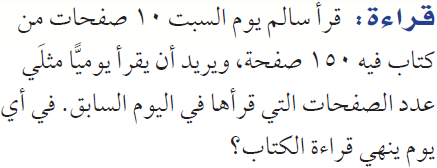 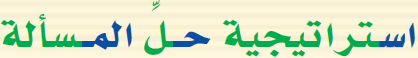 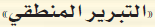 20
10
80
40
160
أي أنه ينهي قراءة الكتاب في يوم الأربعاء
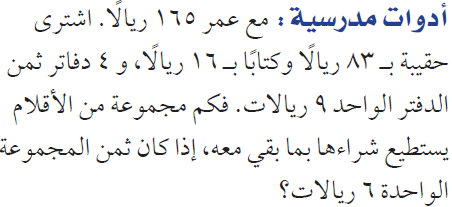 0
24
6
12
82
165
30
18
66
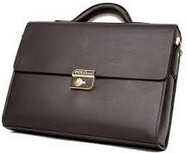 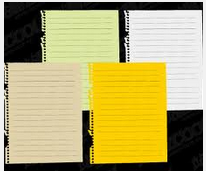 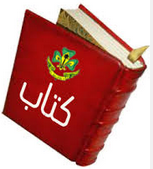 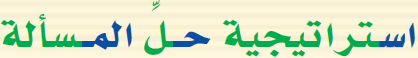 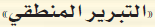 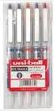 9
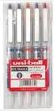 9
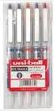 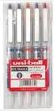 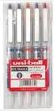 9
9
6
6
6
6
6
36
16
83
5  مجموعات
عدد مجموعات الأقلام  =
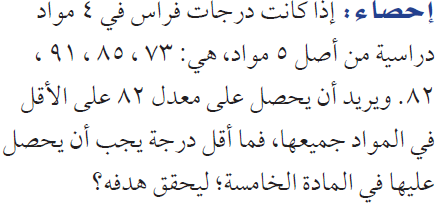 المادة الخامسة  =  س
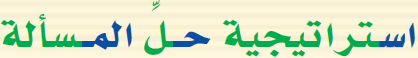 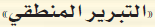 82
73 + 85 + 91 + 82 + س
=
5
73 + 85 + 91 + 82 + س  =  410
331 +  س  =  410
س  =  410  ــ 331
س  =  79
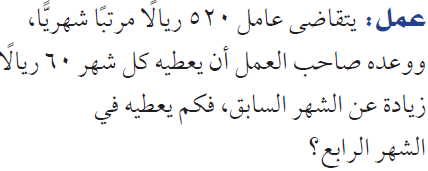 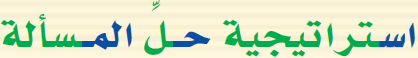 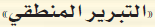 640
580
760
700
أي أنه يقبض 760 ريالا في الشهر الرابع